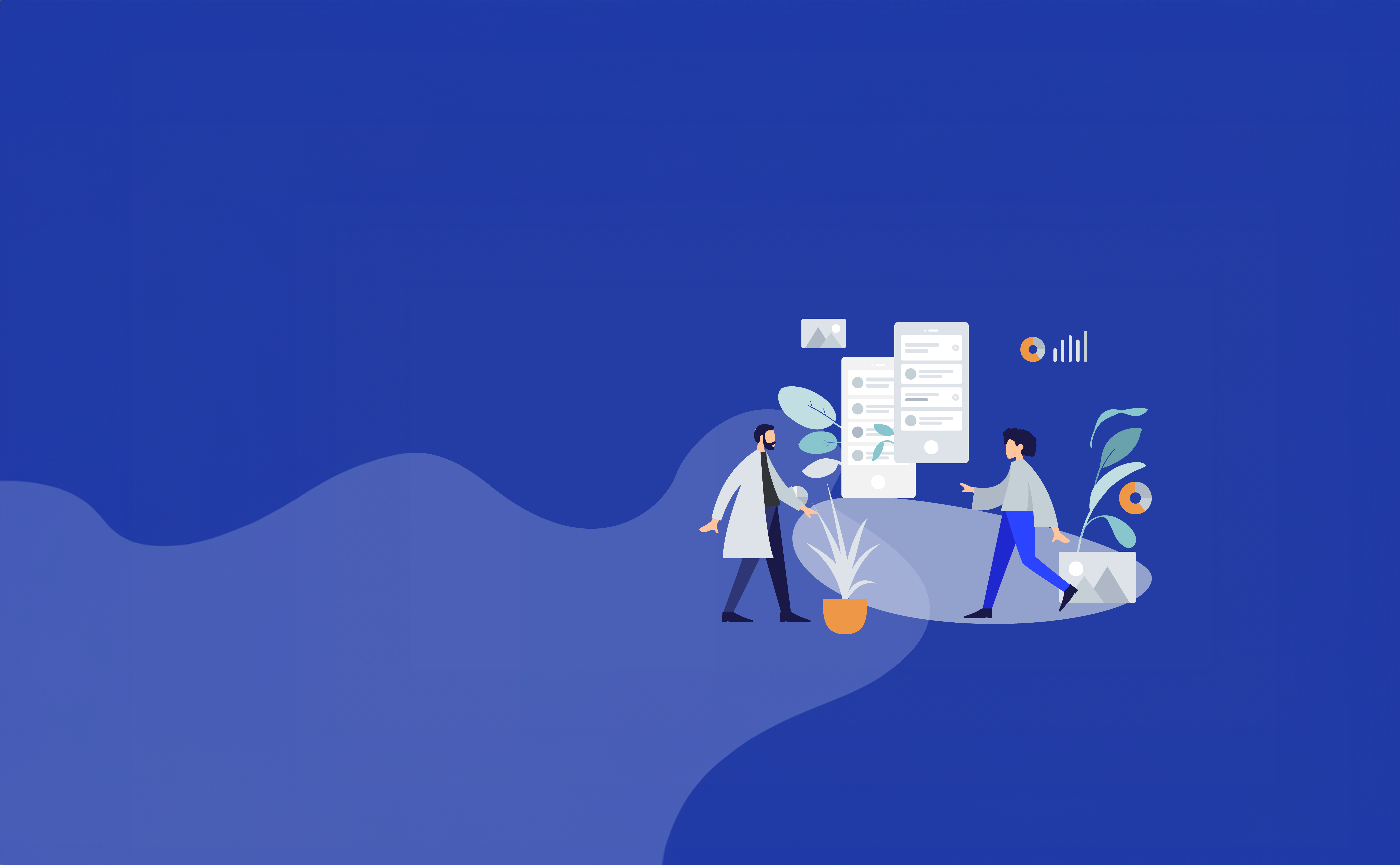 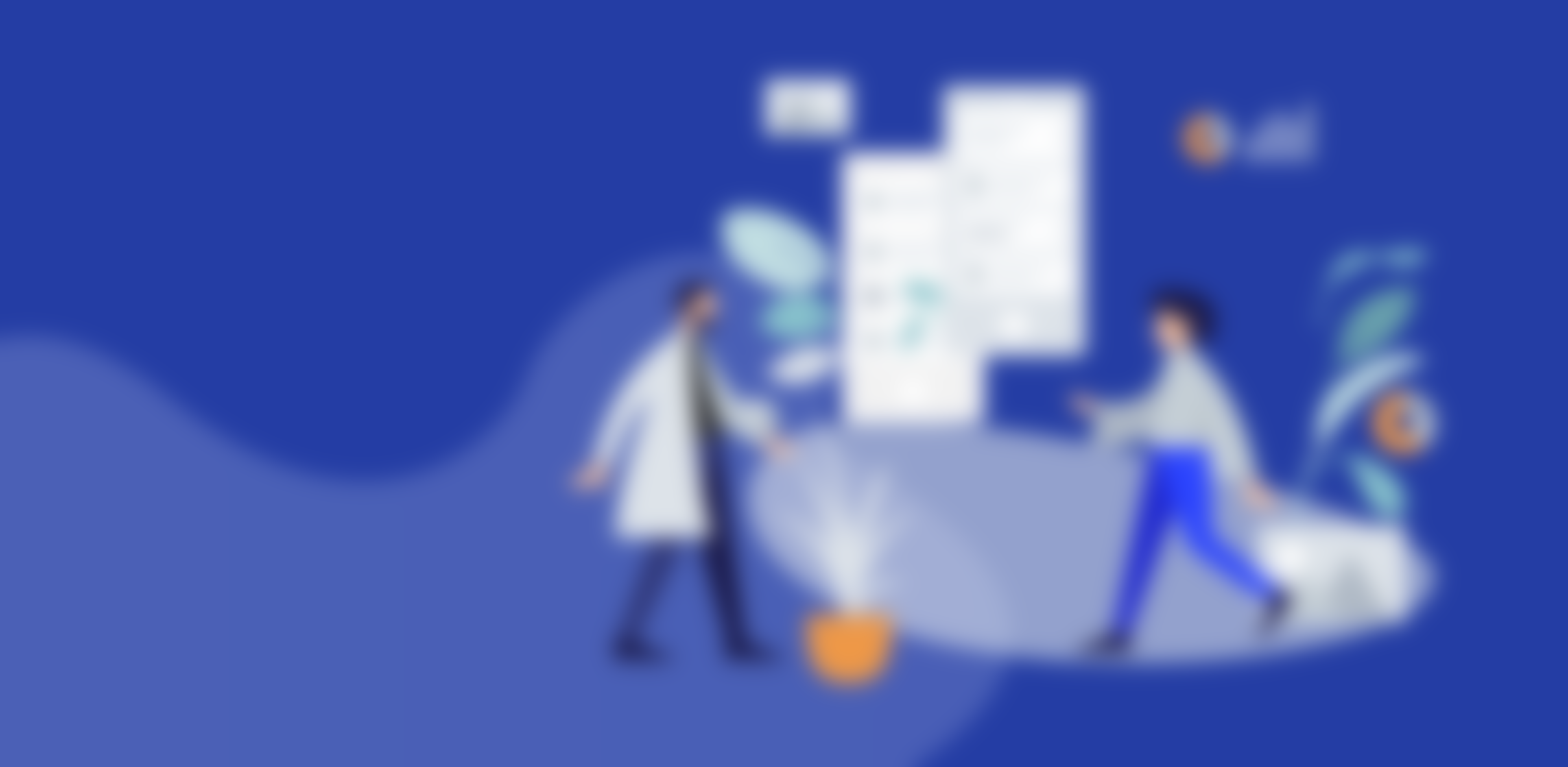 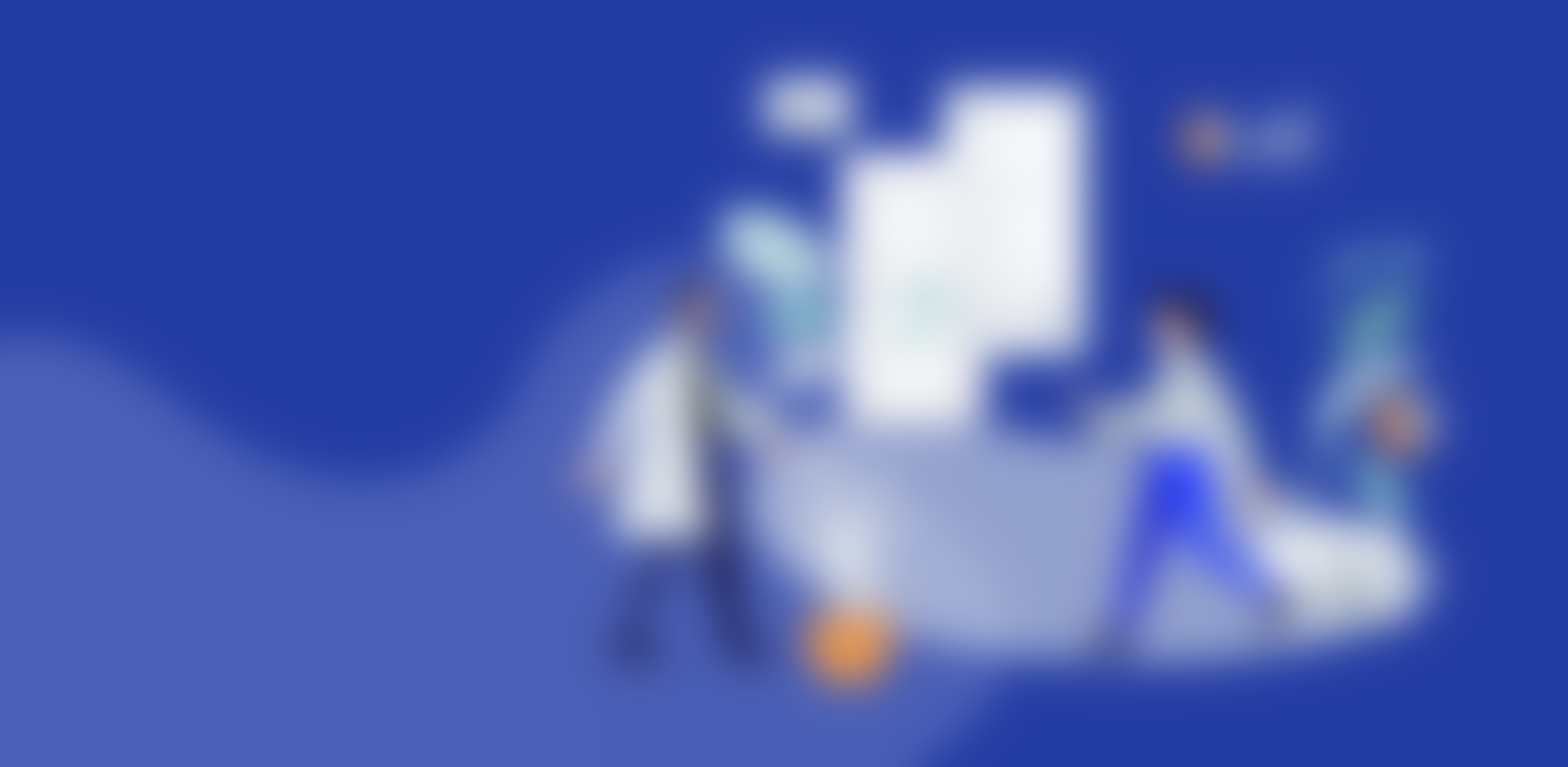 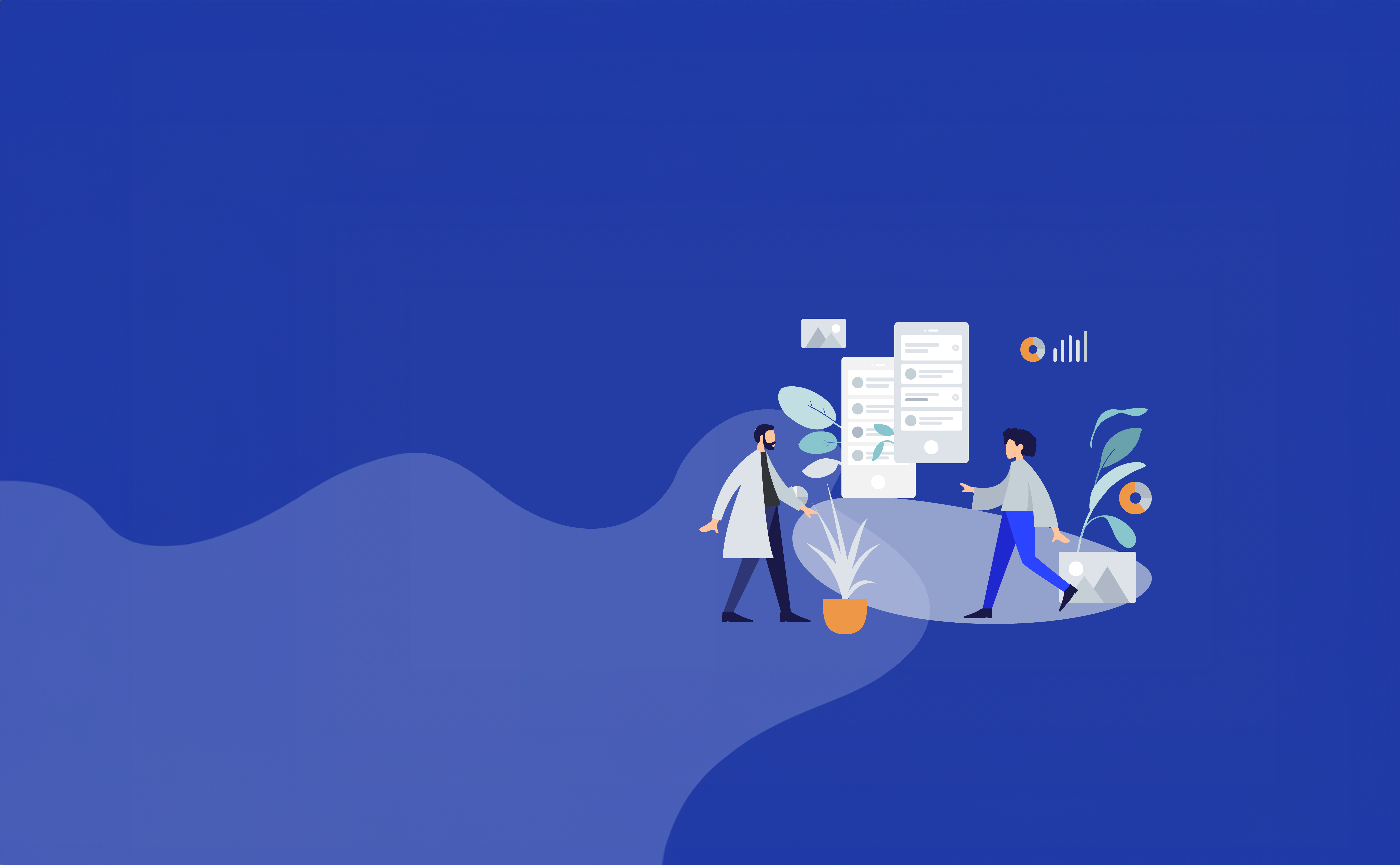 Für eine sichere und datenschutzkonforme Kommunikation zwischen Ihnen und uns.
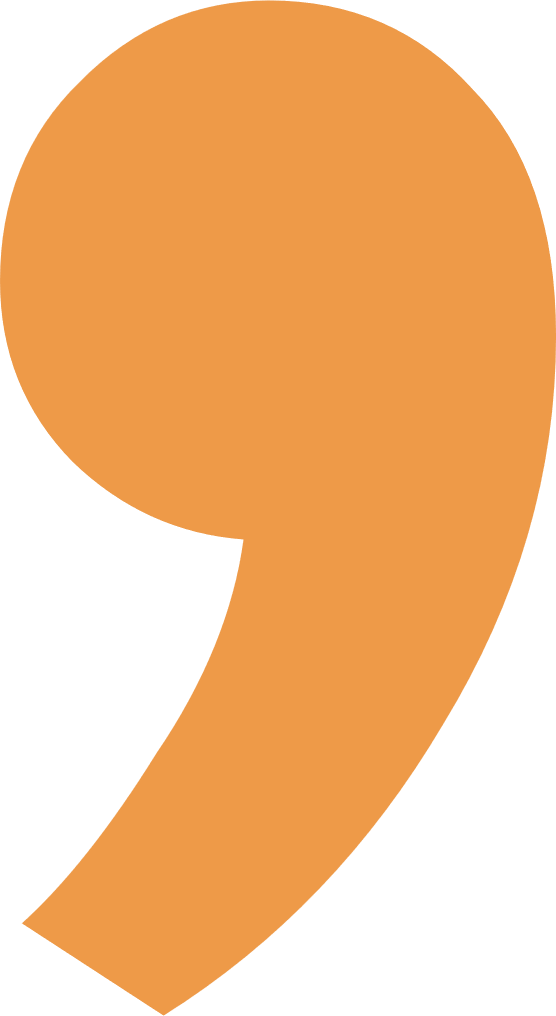 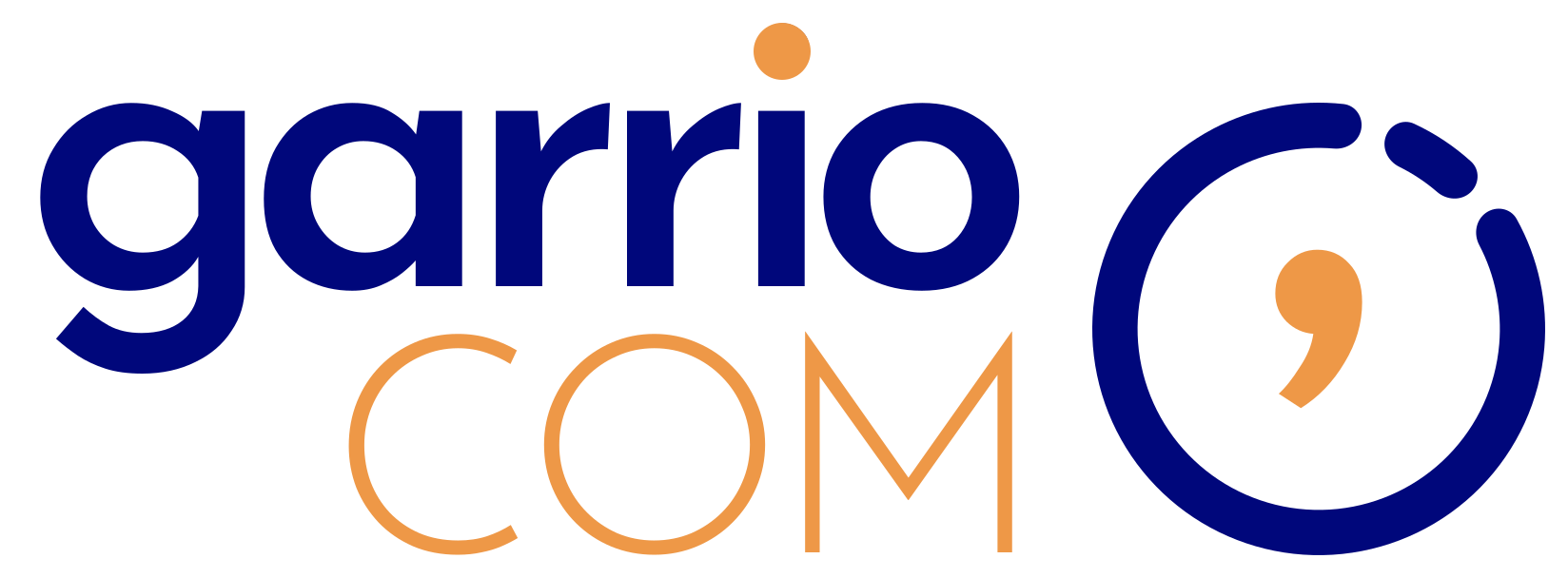 der Messenger für unsere Patienten
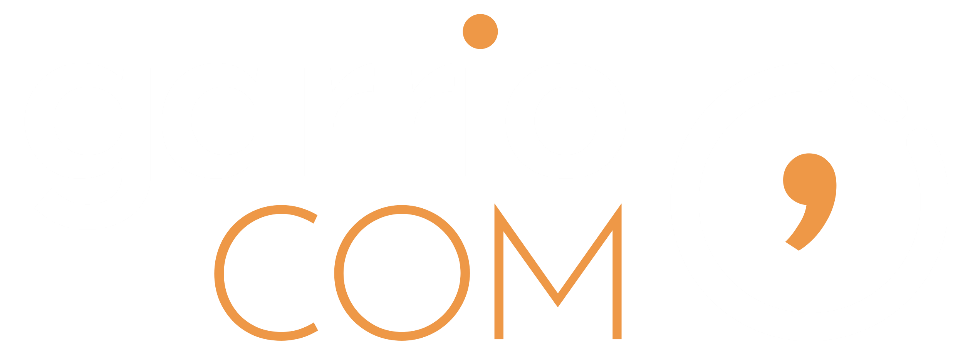 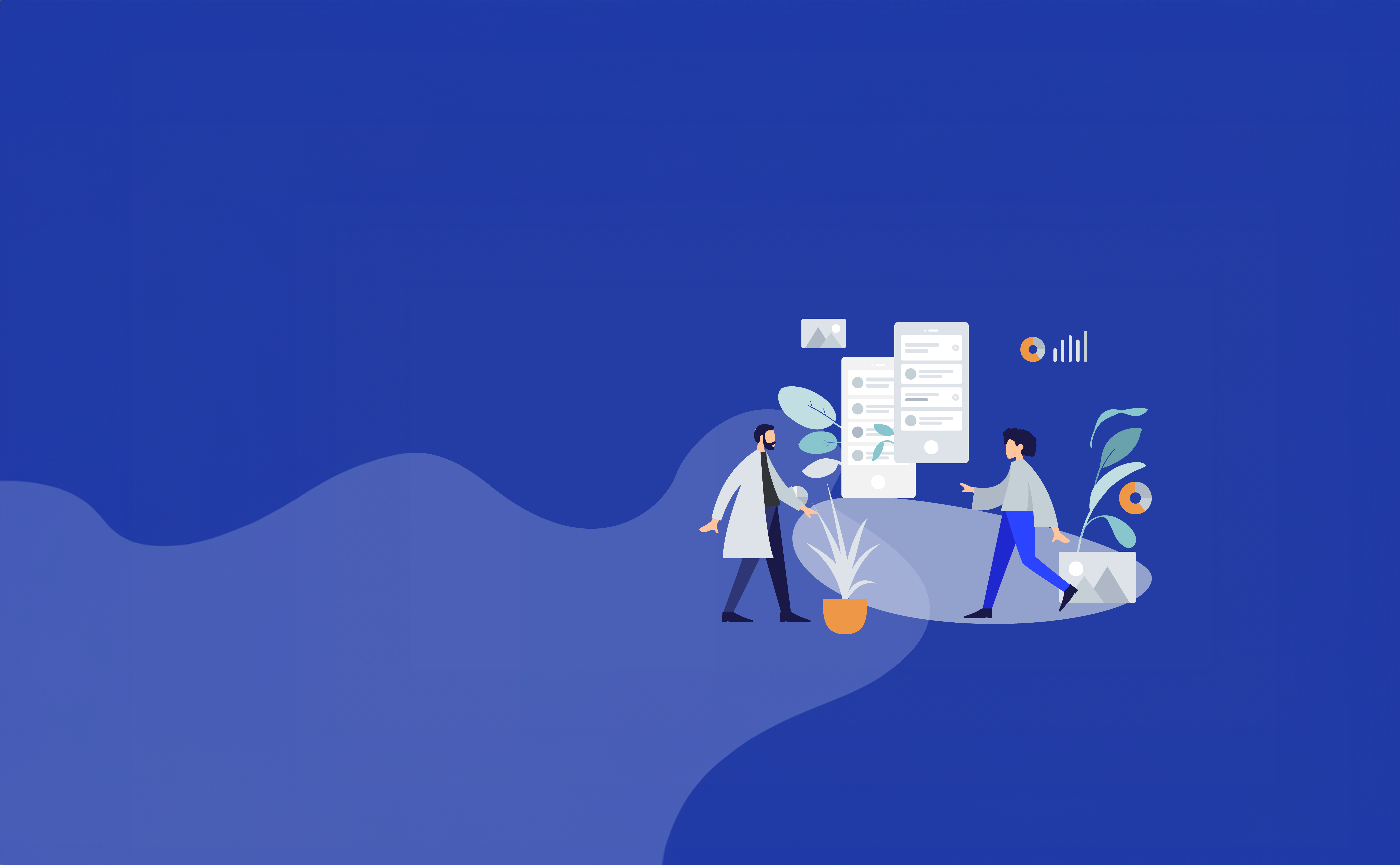 Für eine sichere und datenschutzkonforme Kommunikation zwischen Ihnen und uns.
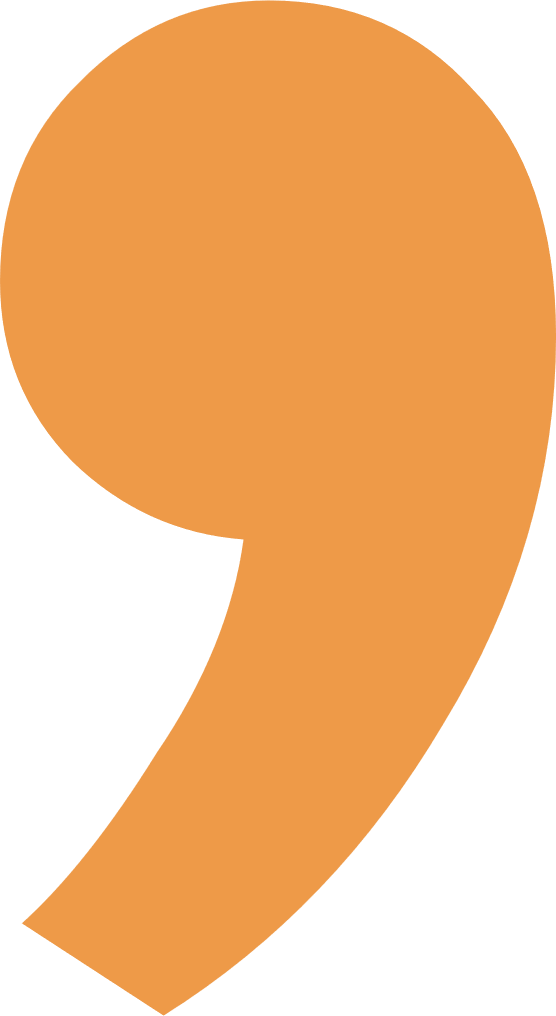 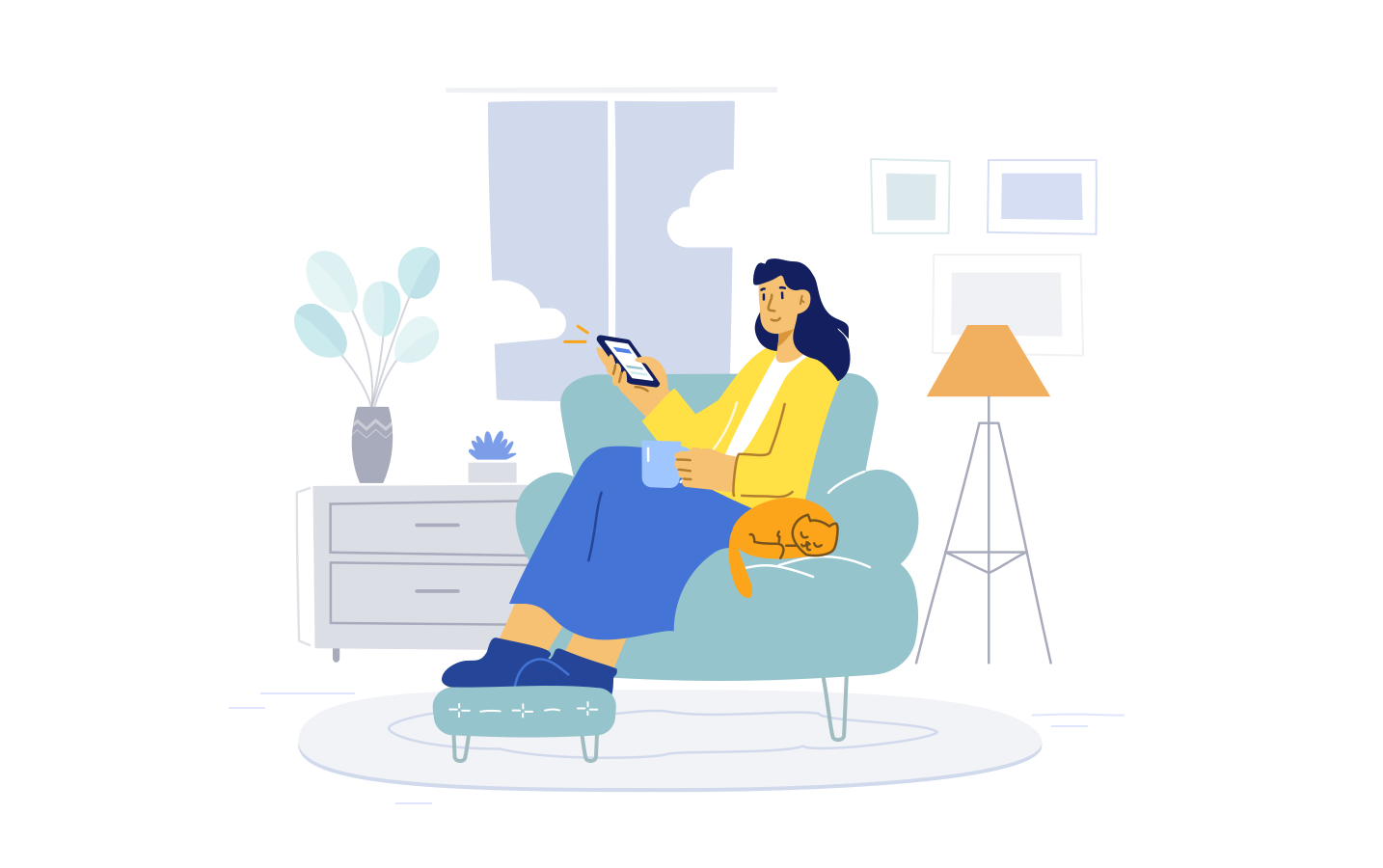 Umgehen Sie das Warten an unserem Praxistelefon und sparen Sie dadurch Ihre kostbare Zeit
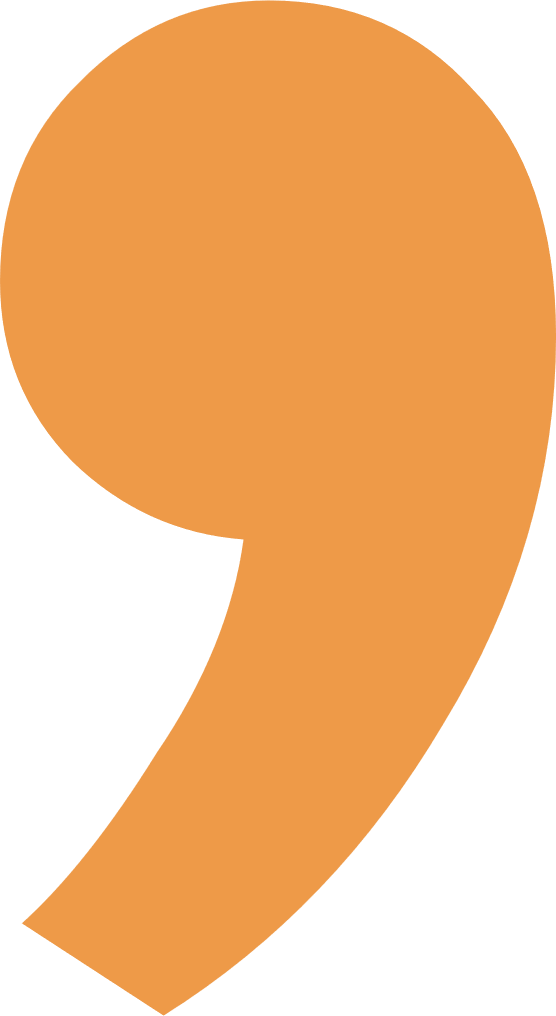 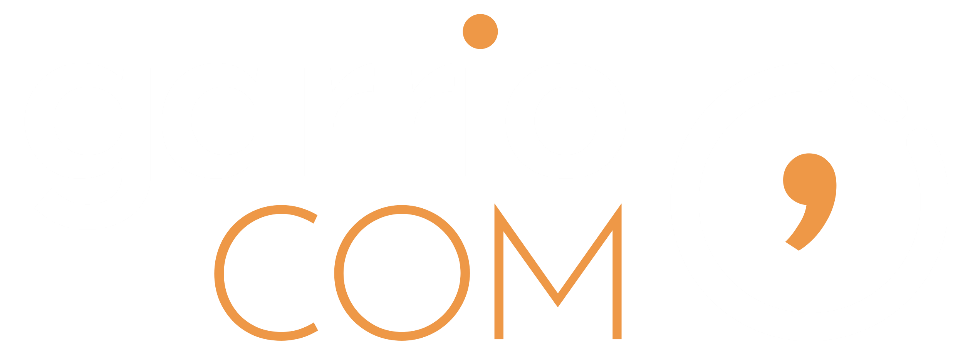 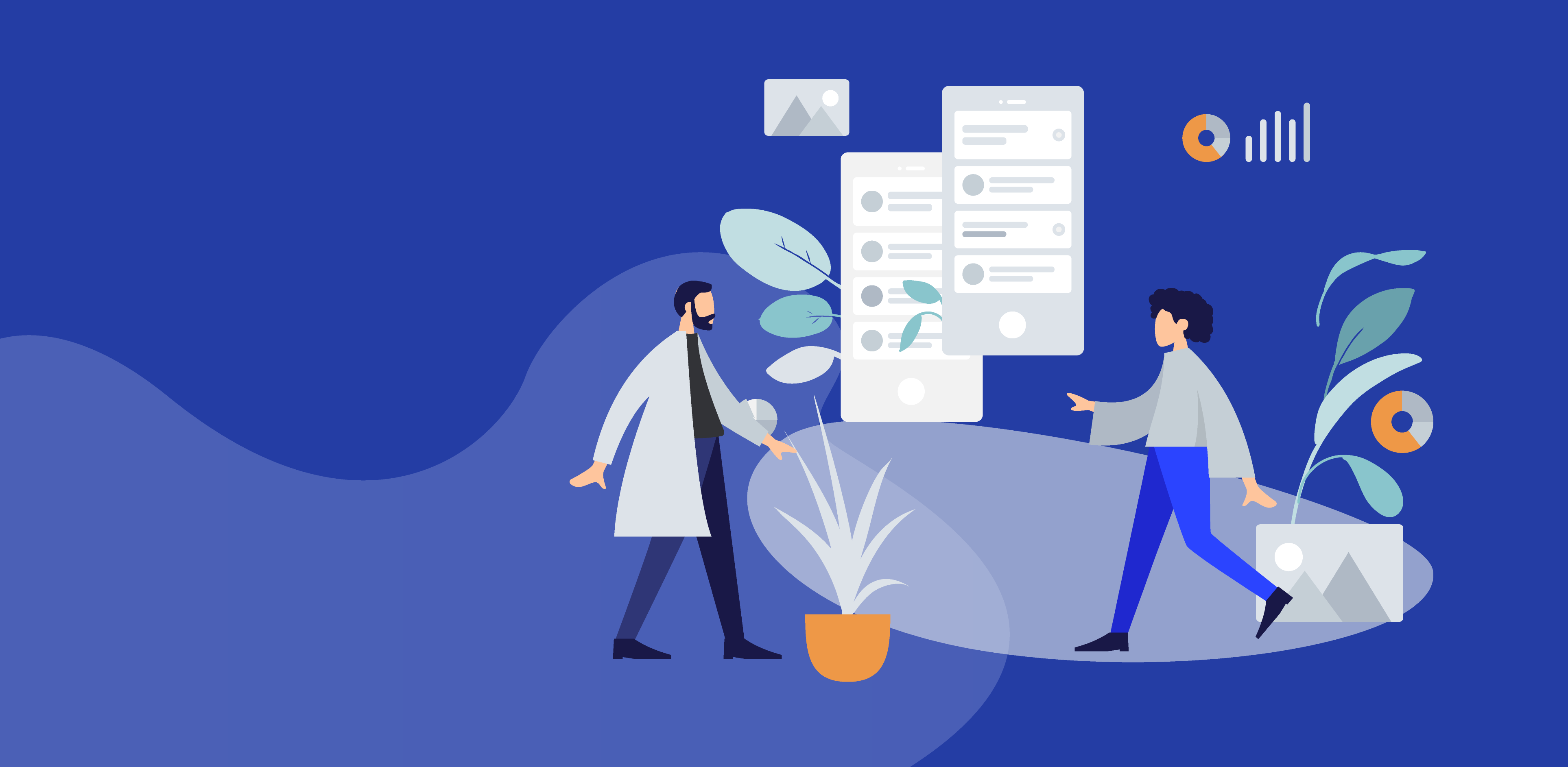 Für eine sichere und datenschutzkonforme Kommunikation zwischen Ihnen und uns.
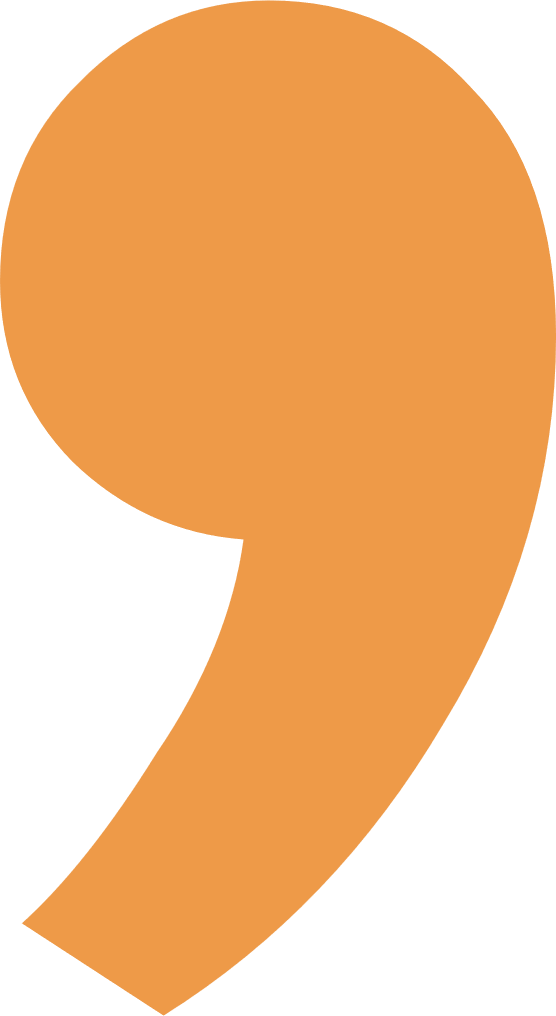 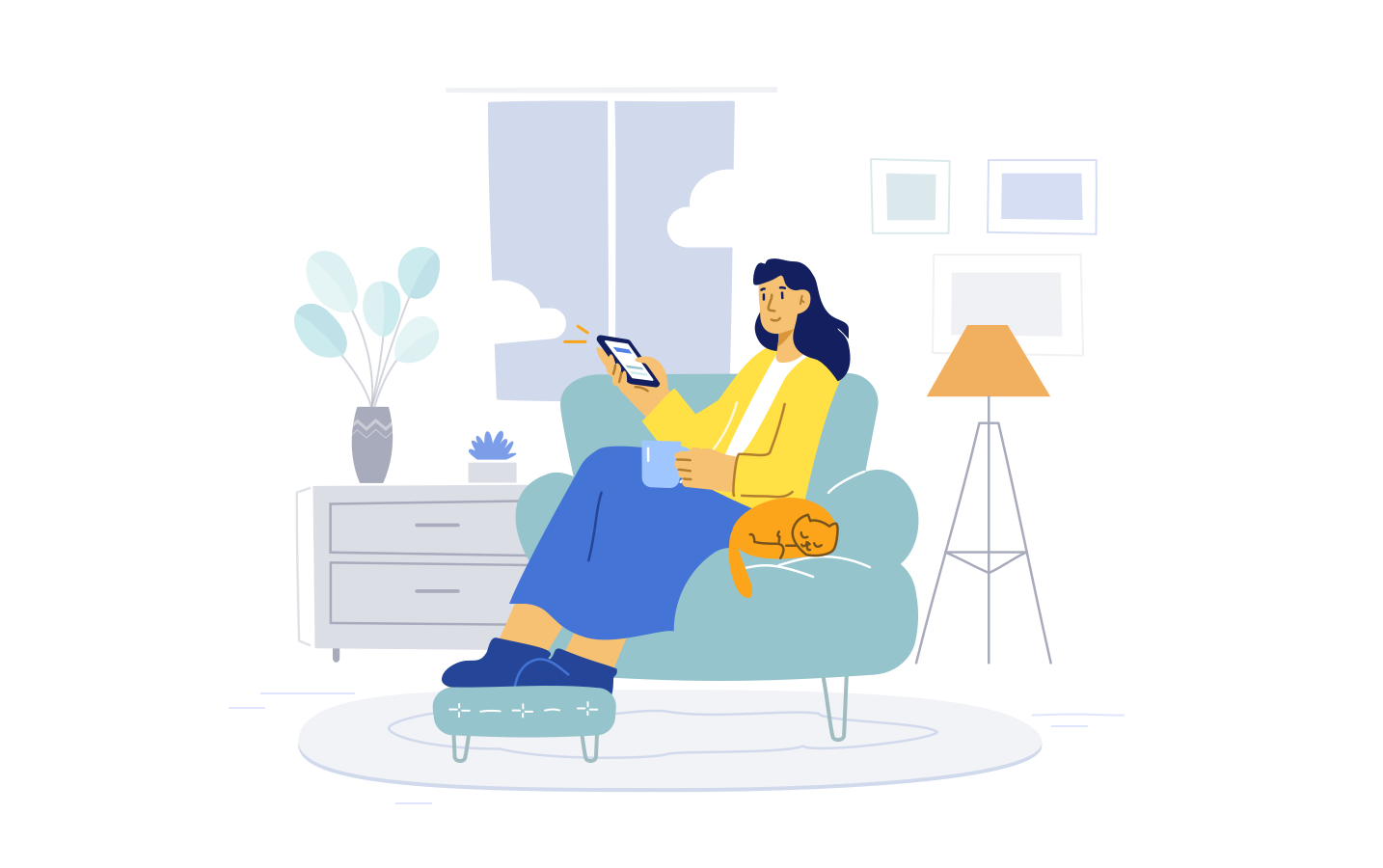 Umgehen Sie das Warten an unserem Praxistelefon und sparen Sie dadurch Ihre kostbare Zeit
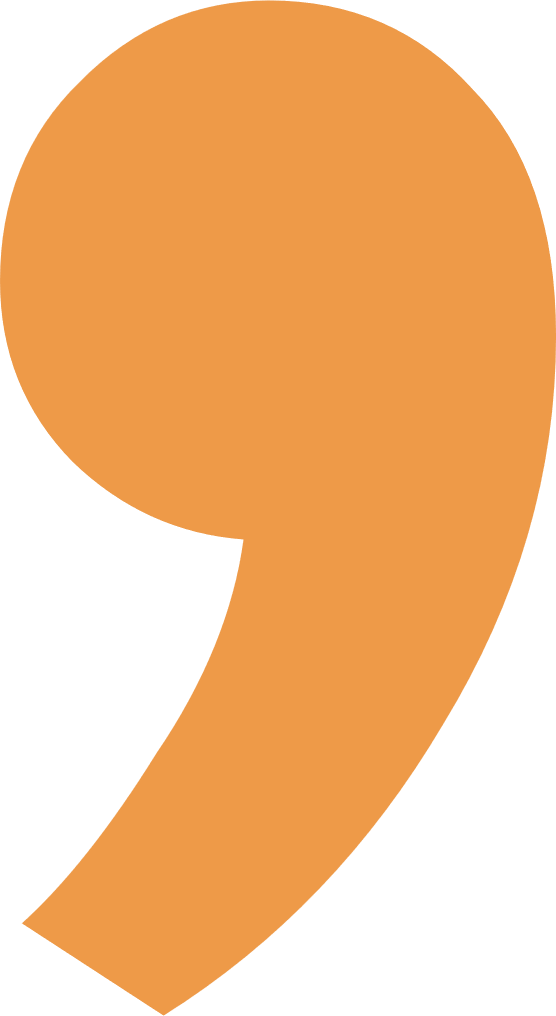 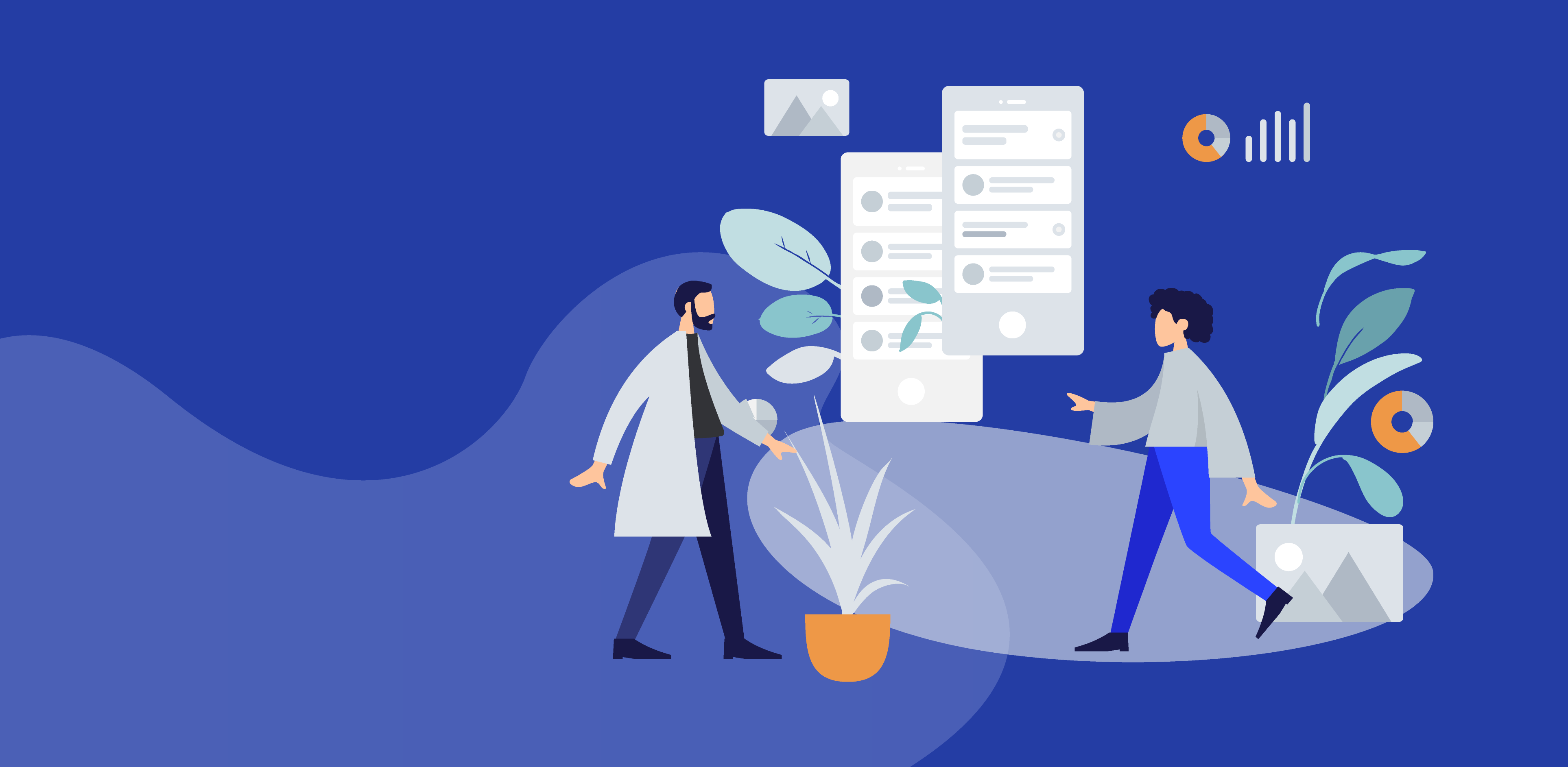 Für eine sichere und datenschutzkonforme Kommunikation zwischen Ihnen und uns.
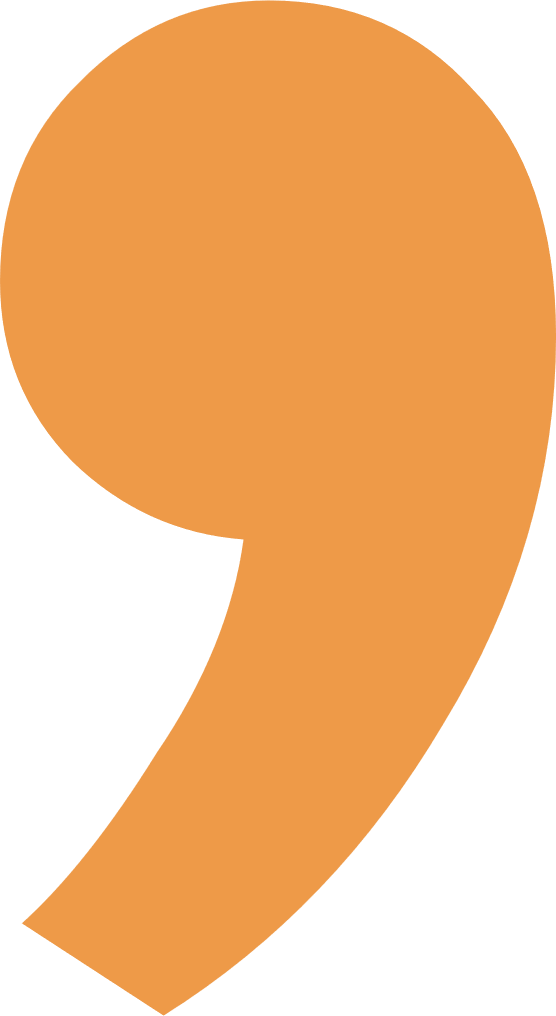 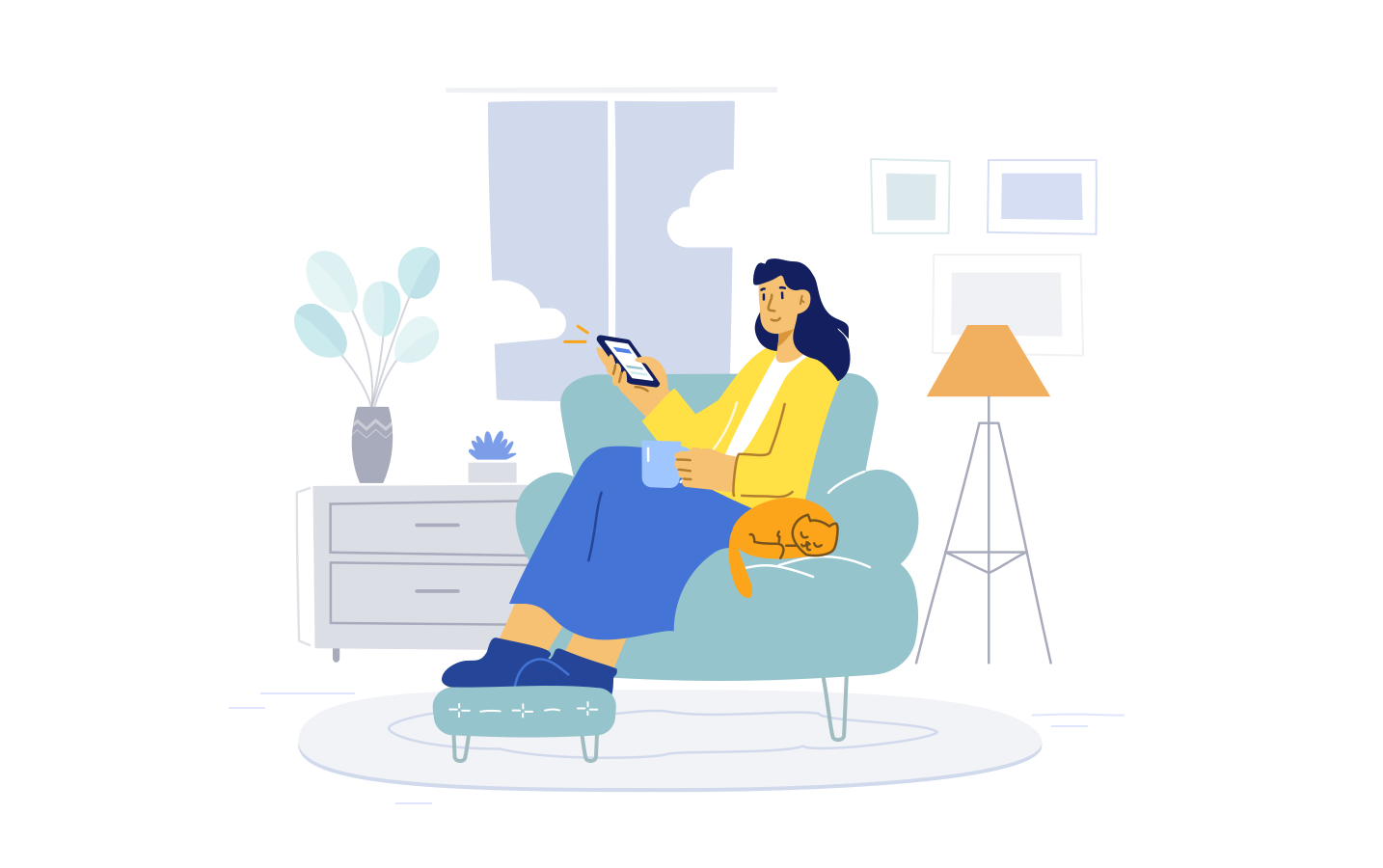 Mit garrioCOM können Sie uns einfach und schnell per Textnachricht Ihre Anliegen wie Termine, Rezepte, Arbeitsunfähig-keitsbescheinigungen oder Untersuchungs-ergebnisse mitteilen.“
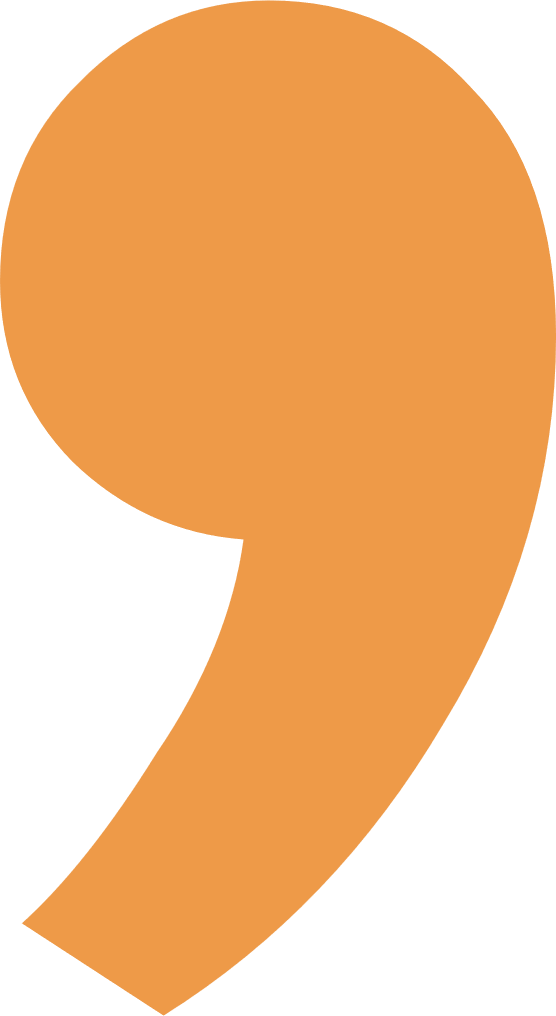 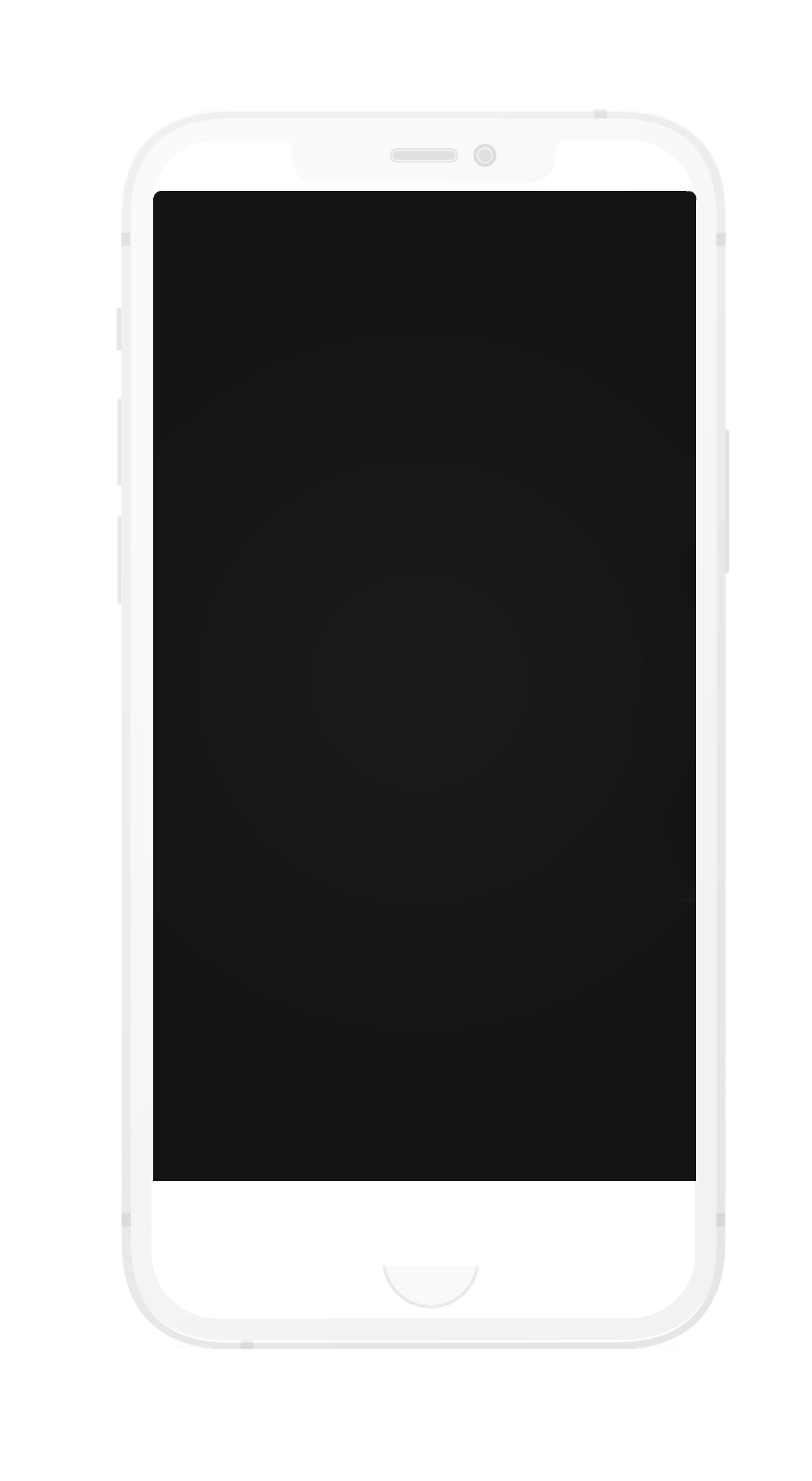 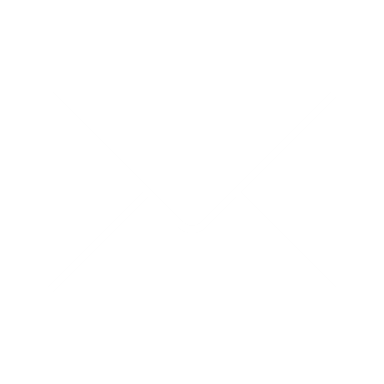 1
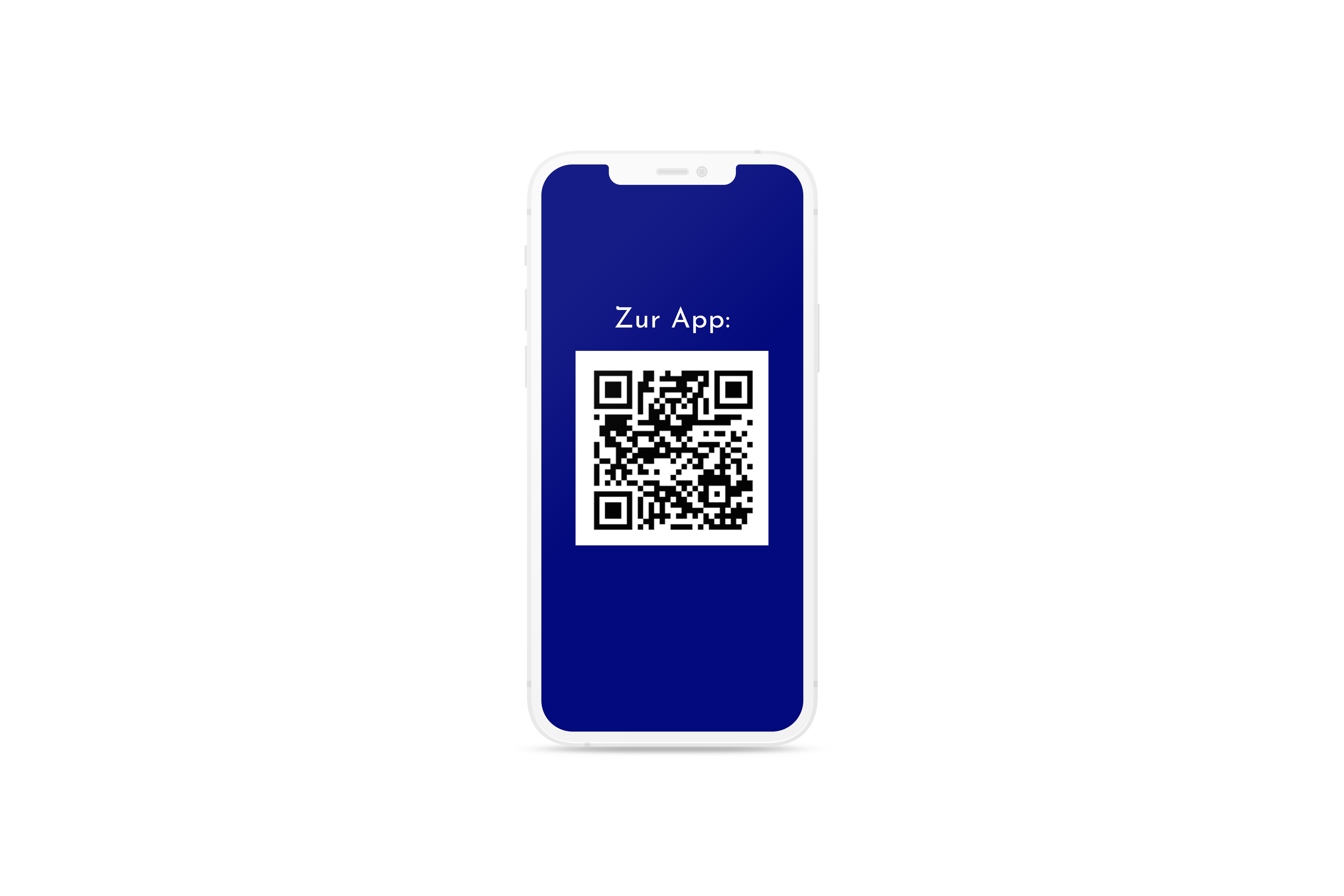 Mit garrioCOM können Sie uns einfach und schnell per Textnachricht Ihre Anliegen wie Termine, Rezepte, Arbeitsunfähigkeits-bescheinigungen oder Untersuchungsergebnisse mitteilen.“
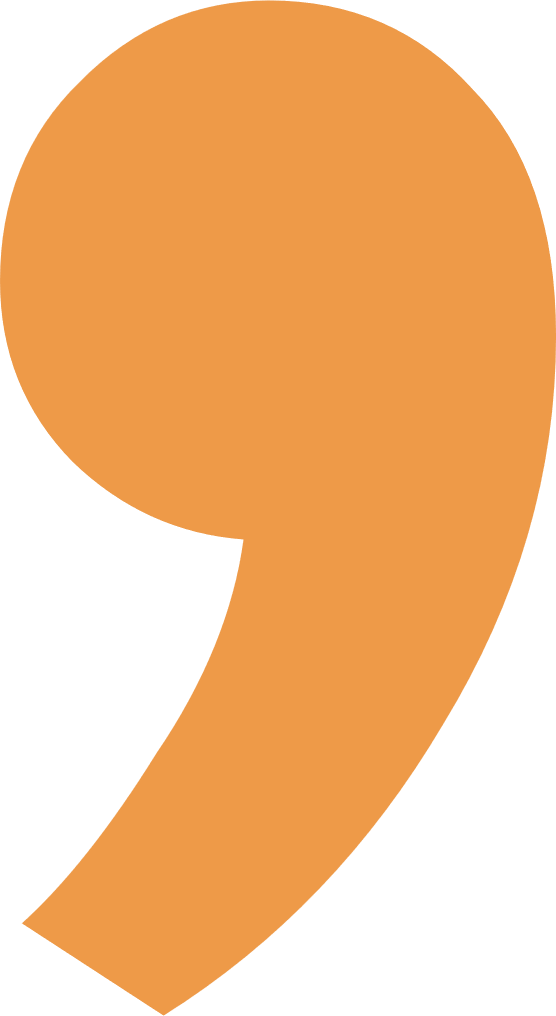 Und so funktioniert es…
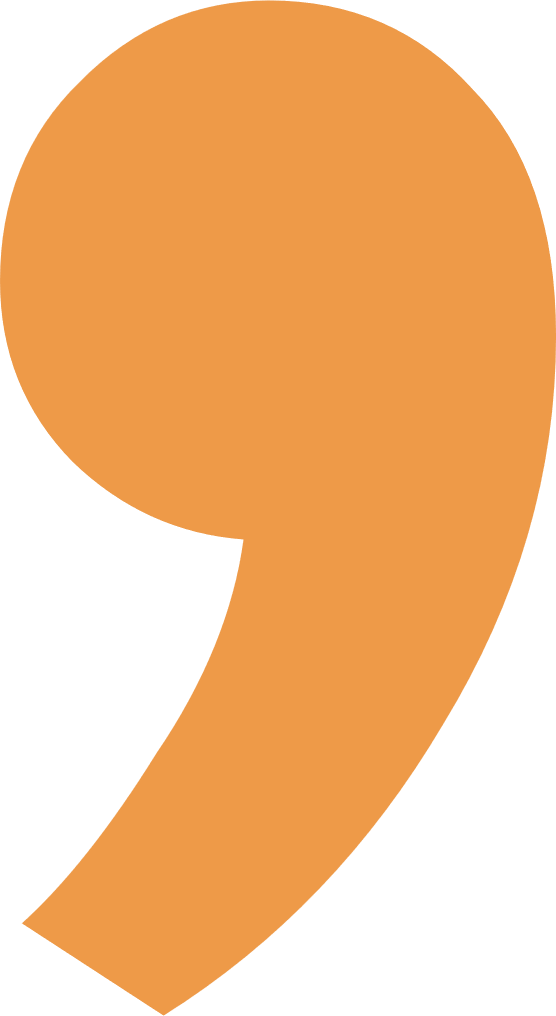 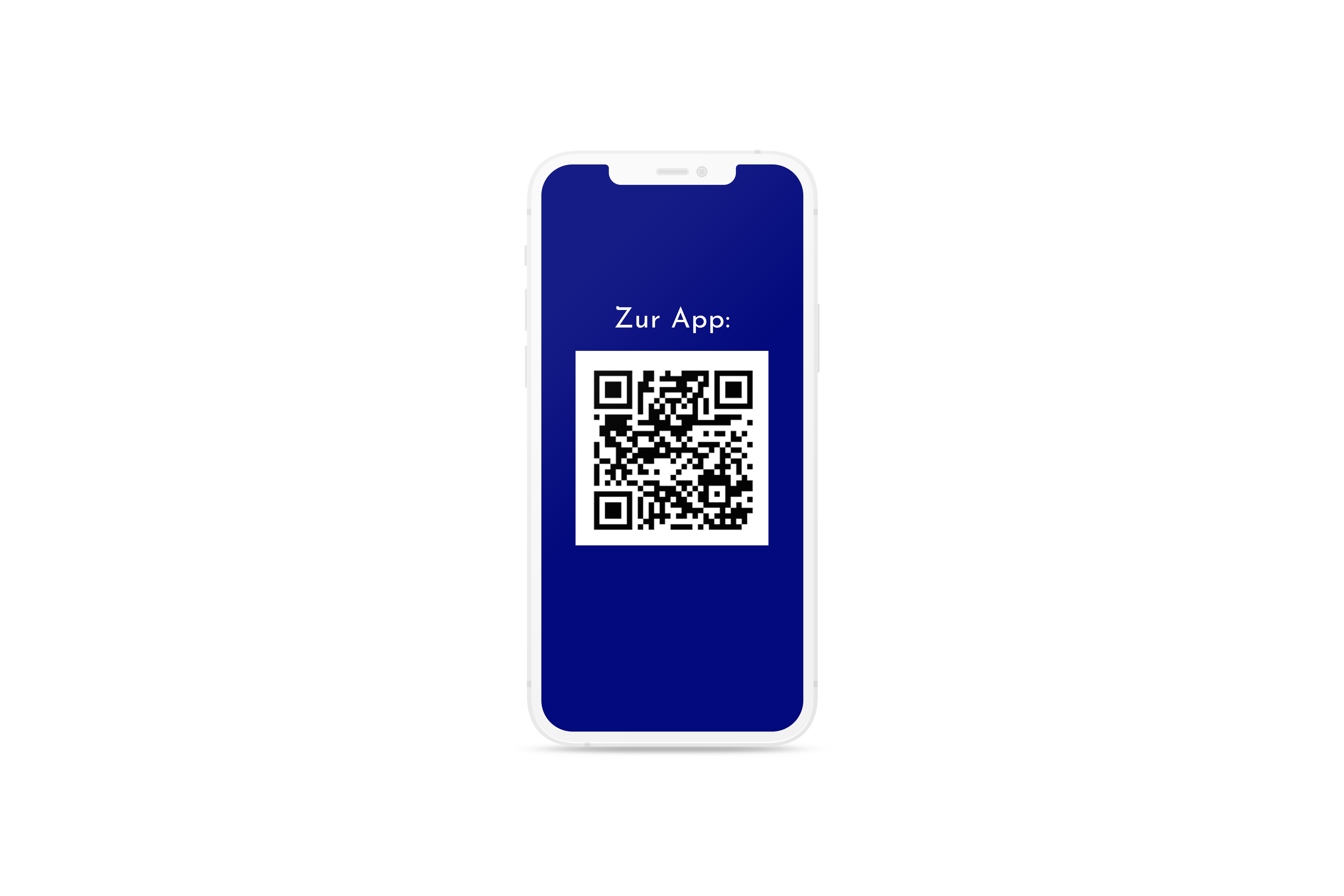 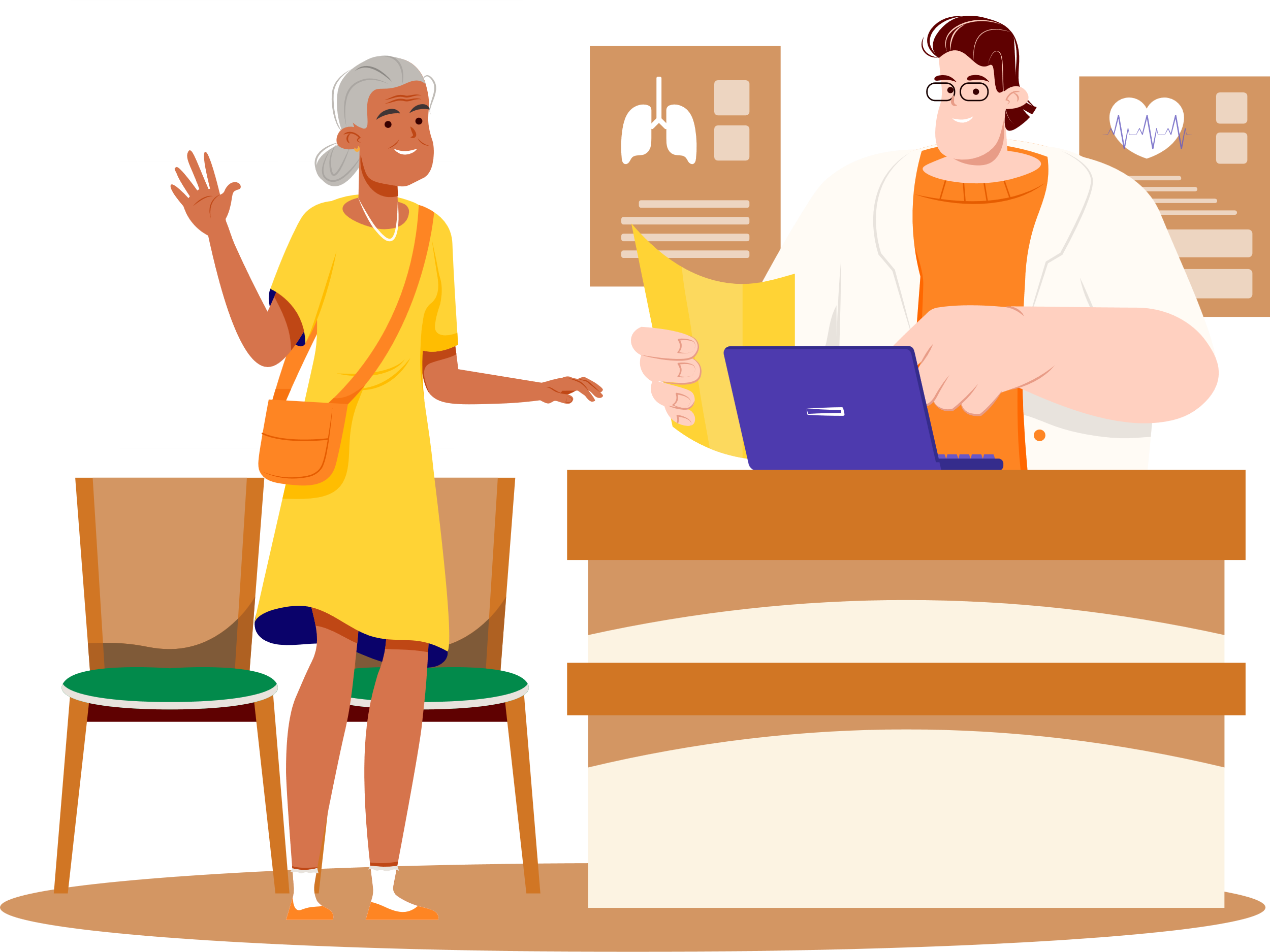 Installieren Sie die garrioCOM-App auf Ihrem Smartphone. Scannen Sie dazu einfach diesen QR-Code
Erstellen Sie Ihr persönliches Patientenprofil
Scannen Sie unseren Praxis-QR-Codeund verbinden sich damit mit unsererPraxis. Sie erhalten unseren QR-Codean der Anmeldung.
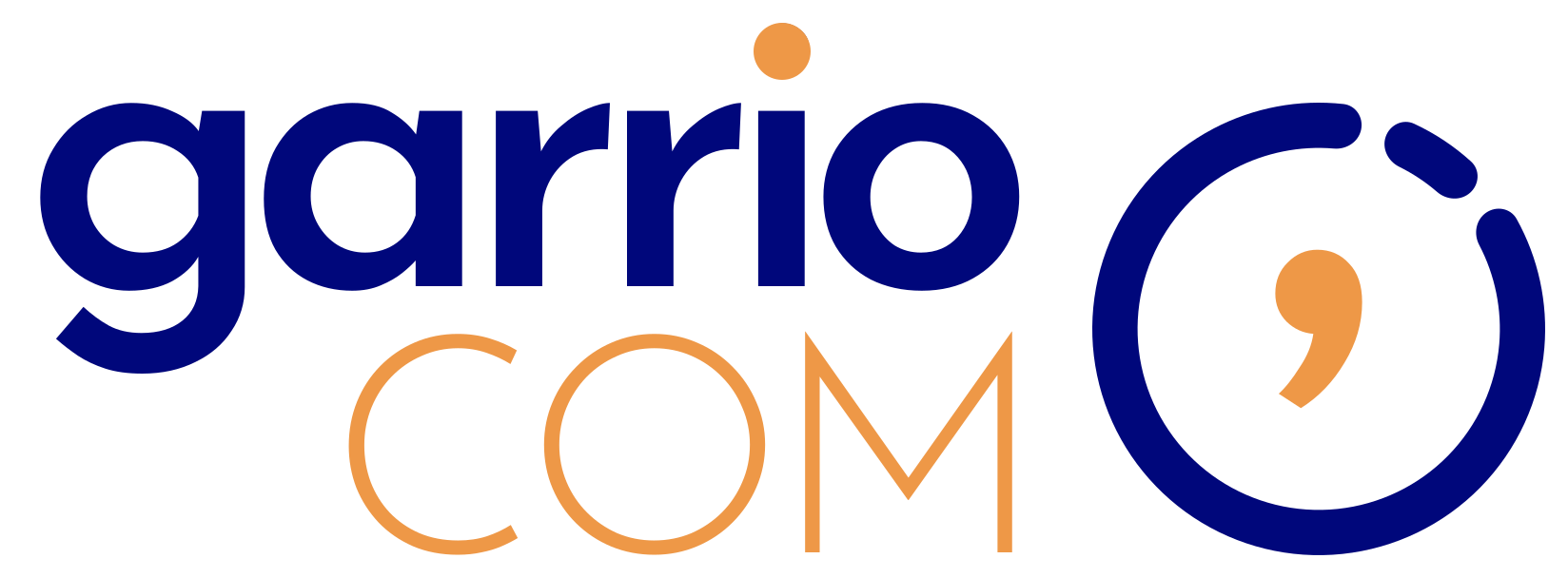 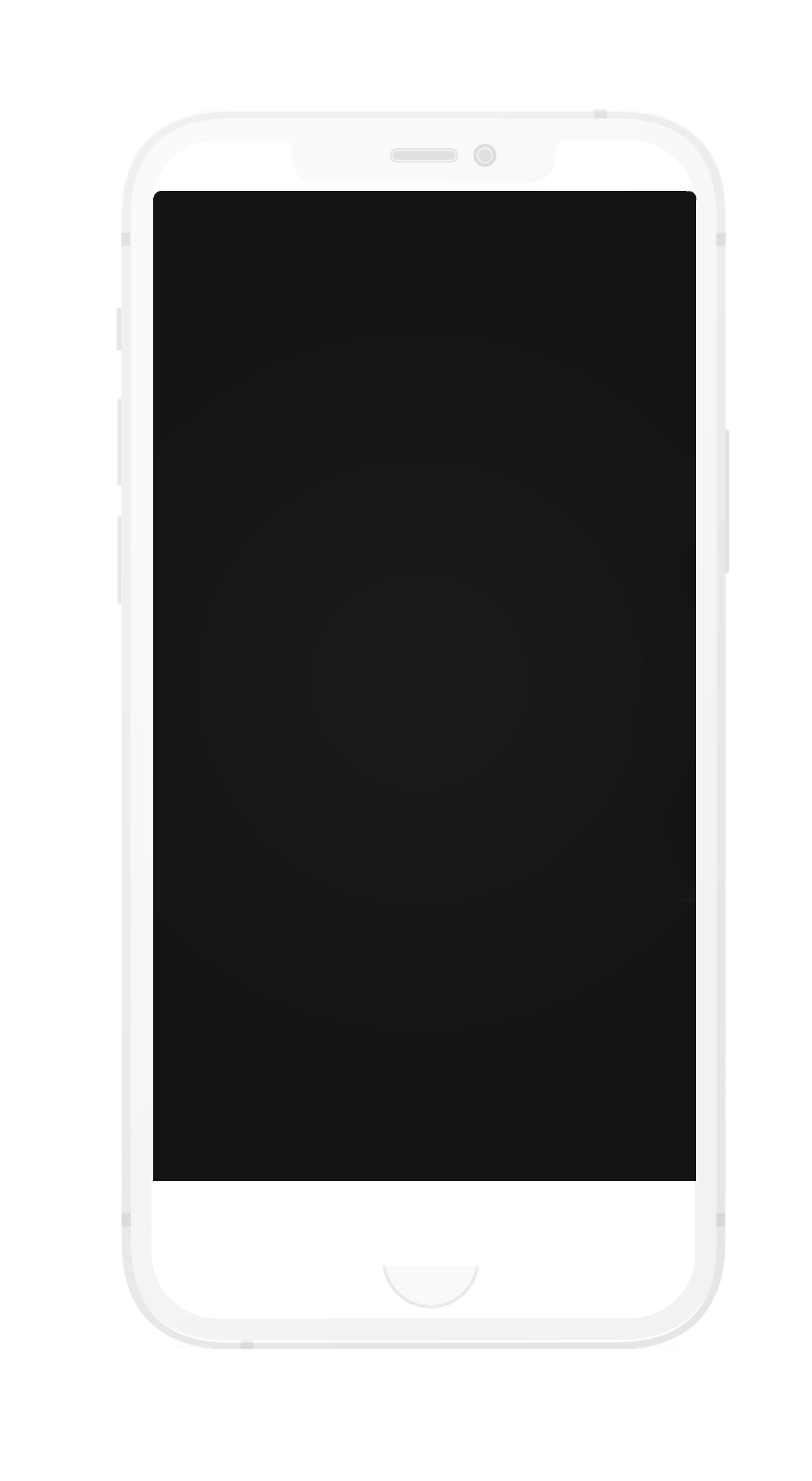 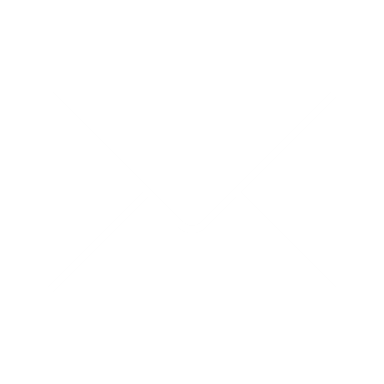 1
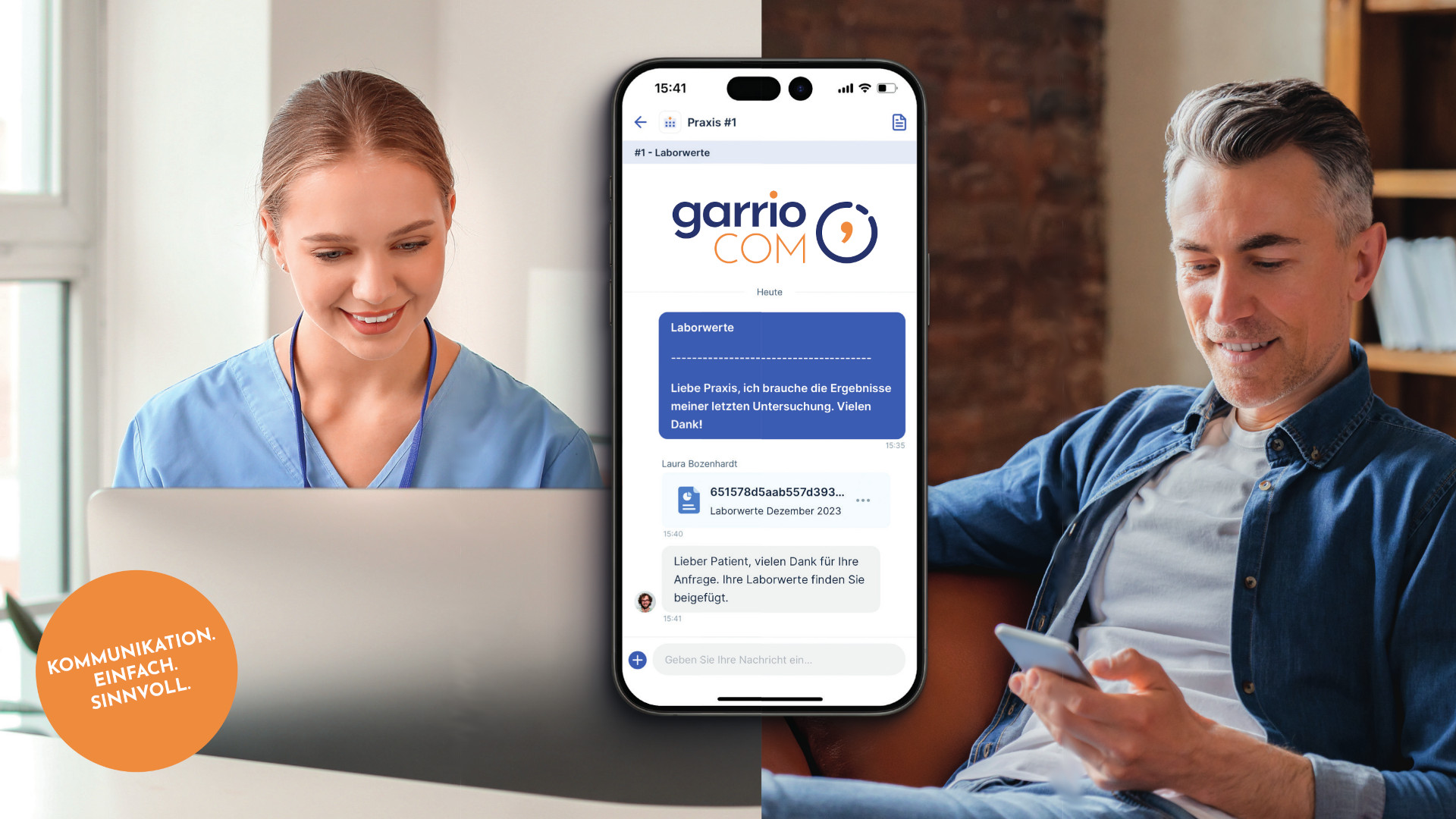